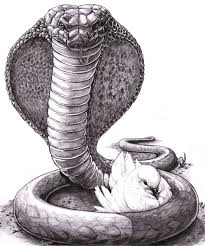 Be wise as serpents and harmless as doves
Matt. 10:16
Wise as Serpents
Keen awareness of one’s surroundings – true nature of things 
PHRONIMOS – prudence or practical wisdom (Matt. 7:24, 25:2-9, Lk. 12:42, I Cor. 4:2)
Wise as Serpents
Keen awareness of one’s surroundings – true nature of things 
PHRONIMOS – prudence or practical wisdom (Matt. 7:24, 25:2-9, Lk. 12:42, I Cor. 4:2)
Beware of the true nature of the world into which you live – sheep among wolves      (Eph. 5:15-16, Matt. 10:17,21,28)
Wise as Serpents
Keen awareness of one’s surroundings – true nature of things 
PHRONIMOS – prudence or practical wisdom (Matt. 7:24, 25:2-9, Lk. 12:42, I Cor. 4:2)
Beware of the true nature of the world into which you live – sheep among wolves      (Eph. 5:15-16, Matt. 10:17,21,28)
Be prudent – avoid dangers when you can (Matt. 10:23, Prov. 14:8, 27:12)
Harmless as Doves
Innocent of evil – void of guile
AKERAIOS – “unmixed” – no alloys             (Rom. 16:19, Phil. 2:15, Acts 24:16)
Be Wily like a snake
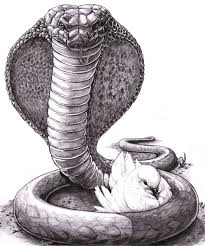 Guileless like a dove
Examples: Snake and Dove actions
DAVID – without guile deals prudently with a jealous Saul (I Sam. 24)
Examples: Snake and Dove actions
DAVID – without guile deals prudently with a jealous Saul (I Sam. 24)
PAUL – Presents truth in a way that changes the focus upon him to others (Acts 23:1-10)
TODAY’S TIMES: Need Snake and Dove Actions
Discussion of HOMOSEXUALITY:  Define sin for us Phil Robertson… (I Jn. 3:4, Rom. 1:25-26, 28-29, I Cor. 6:9-11)
Live in time where sexual orientation is equal to race. 
Live in time where immorality is distinguished from sin: “it does not hurt anyone”
TODAY’S TIMES: Need Snake and Dove Actions
DISCIPLINING our children …                         (Prov. 13:24, 19:18, 22:15, 23:13)
TODAY’S TIMES: Need Snake and Dove Actions
DISCIPLINING our children in PUBLIC…             (Prov. 13:24, 19:18, 22:15, 23:13)
Live in a time where laying a hand on a child is many times viewed as abuse. 
Live in a time where child abuse is encouraged to be reported – even demanded.
Live in a time where pulling off a belt or taking out a spoon in the Mall is probably not prudent.